The Impact of mental illness on individuals and families
Thomas Jordan
SANE
Oxford Mental Health Support Network
6,188
Source: Samaritans
“Self-inflicted”
“This sad, boring, lazy, sleepy, stranger isn’t what I’m really like.”
chemical
environmental
Biological
Genetics
Physical illness
Dopamine
Serotonine
Brain chemistry
Societal pressures
Traumatic incidences
Upbringing
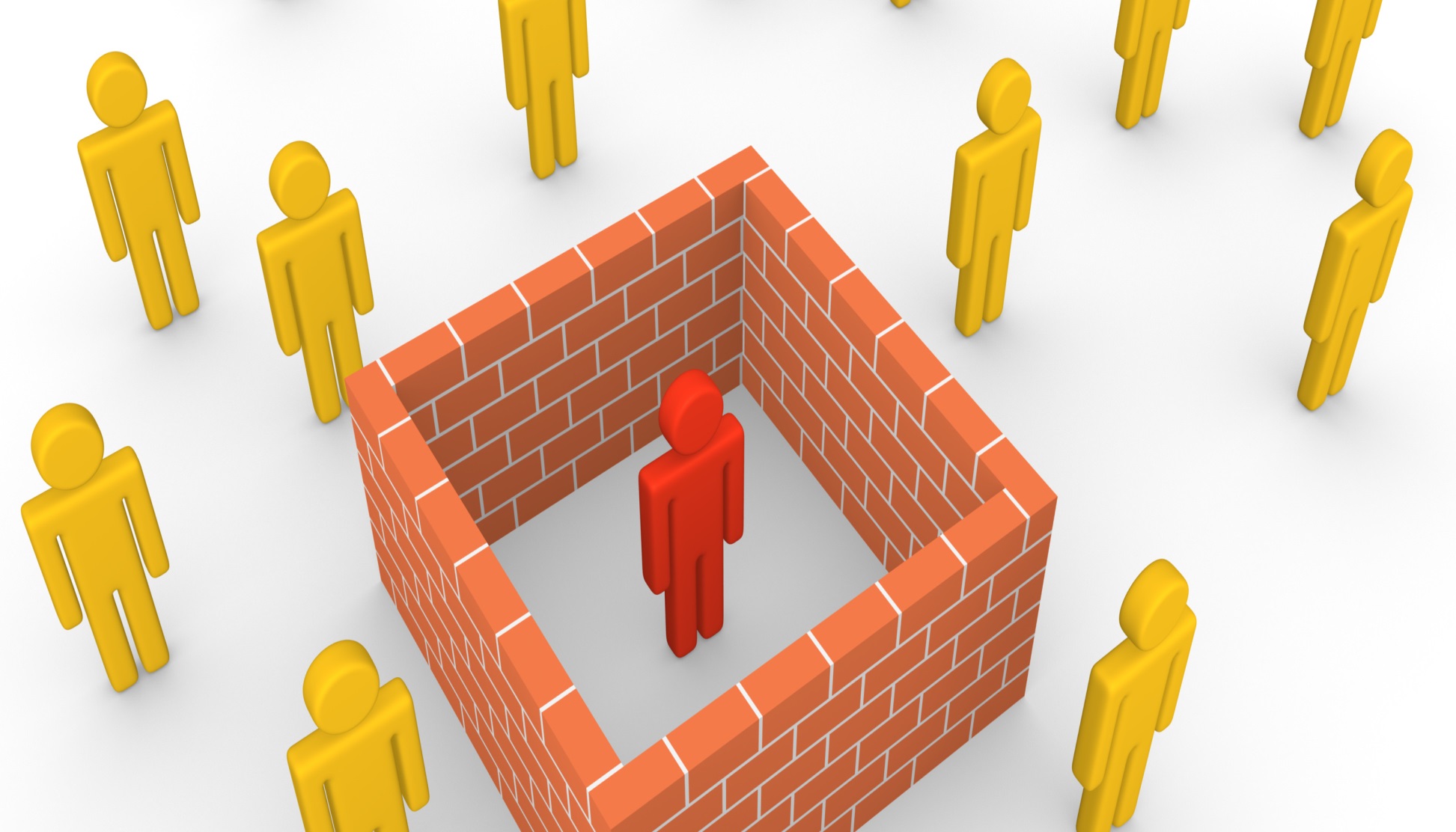 £124,000,000,000
Source: UK’s Faculty of Public Health
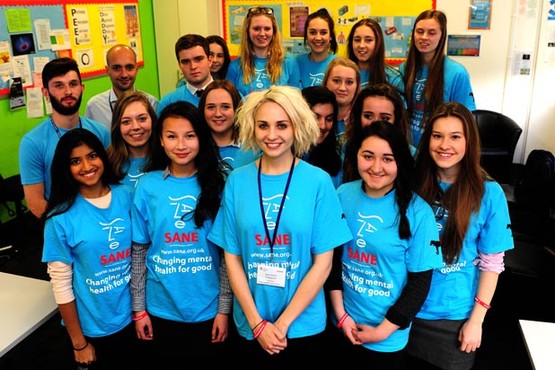